Автобусный транспорт в ЕС
Олег Камберски
Глава отдела по пассажирскому транспорту, IRU
25 октября 2016
Москва, Россия
Это IRU
1948: 8 стран-основательниц
2016: IRU представлен более чем в 100 странах
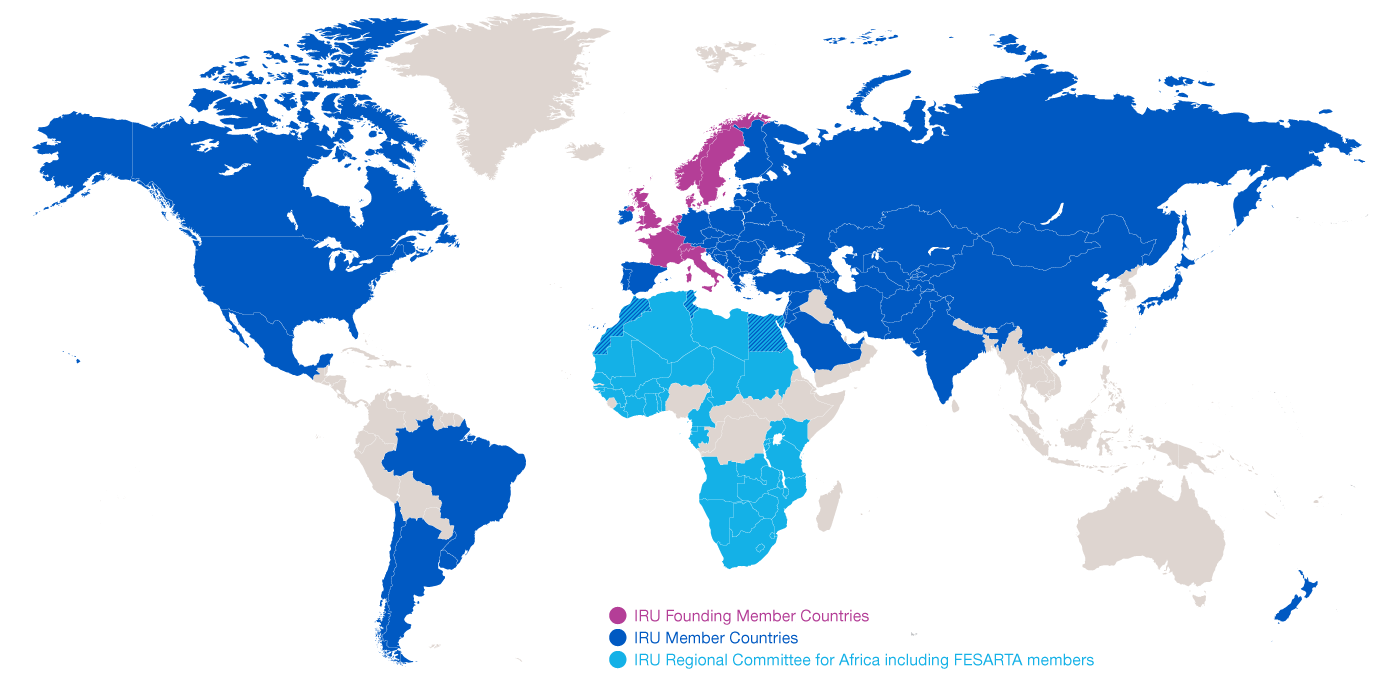 2
24 October, 2016
Presentation title to go here – Change in footer options
Автобусный транспорт в Европе
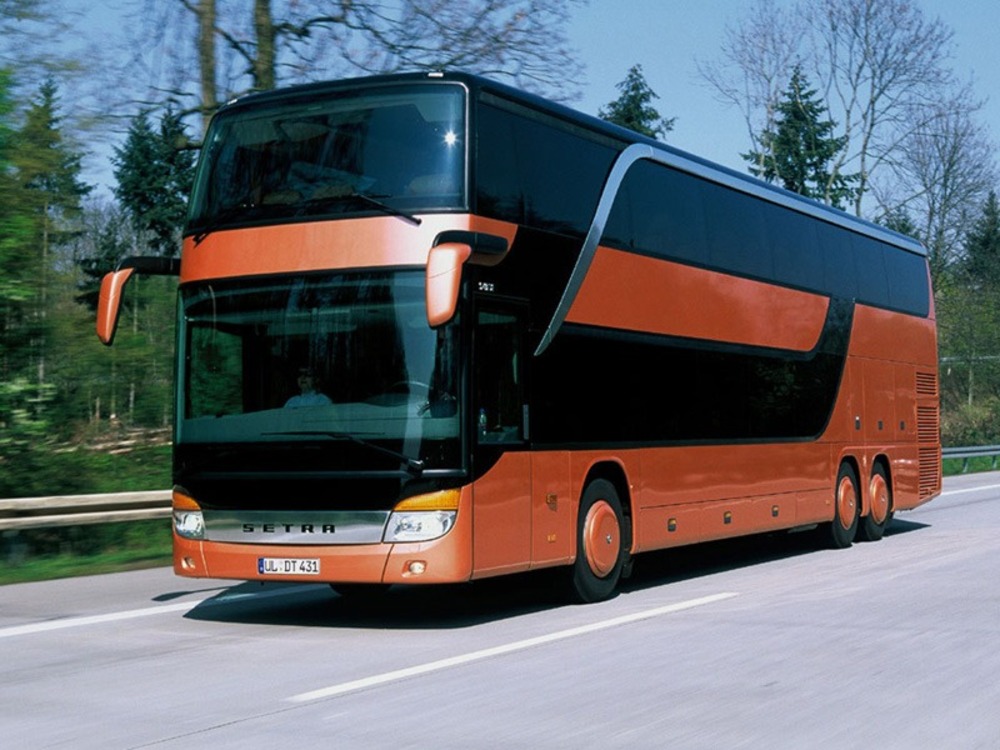 Число автобусных компаний – 65 000

 Количество водителей автобусов – 1,1 млн.

 Количество рабочих мест, зависящих от автобусного транспорта – 1,55 млн.
3
24 October, 2016
Presentation title to go here – Change in footer options
[Speaker Notes: Автобусный туризм на территории Европы является большим вкладом в экономику. Это предоставляет возможность для всего населения принять участие и познакомиться с Европейским культурным наследием. Автобусы перевозят всех членов общества – корпоративных путешественников, школьников, приезжих европейских туристов, пенсионеров. Автобусный туризм предоставляет постоянные рабочие места в гостиницах, ресторанах, театрах, туристических достопримечательностях.]
Проблемы автобусного туризма в Европе
Режим труда и отдыха водителей

 Доступ к туристическим городам

НДС для трансграничных услуг
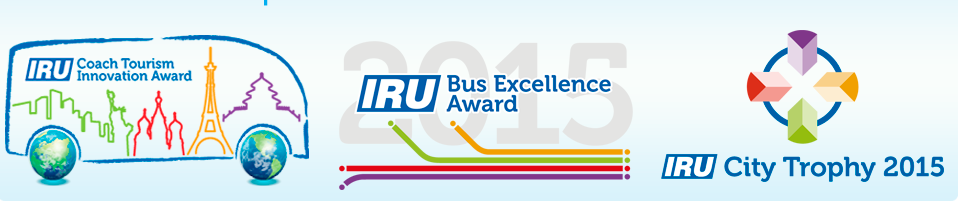 Продвижение лучших практик
Награда «Сити Трофи»
Награда «Инновации в автобусном туризме» 
 Проект “Автобус будущего”: будущие альтернативы дизельного топлива для автобусного туризма с низким уровнем выбросов
4
24 October, 2016
Presentation title to go here – Change in footer options
[Speaker Notes: Несмотря на экологические преимущества, автобусам по-прежнему ограничен доступ к центральным туристическим районам (в особенности в Италии), не имеющим возможность пользоваться полосами, предназначенными только для автобусов, очень малое количество специализированных автобусных парков, находящихся в непосредственной близости к туристическим достопримечательностям, и отсутствие зон высадки/посадки пассажиров за пределами территории отелей.
 
Препятствия, связанные с НДС, которые существуют сегодня на рынке пассажирского автобусного туризма такие как регистрация, различные ставки НДС и различные правила в разных странах, временные задержки наряду с принудительными оперативными мерами на обочинах, задерживающие автобусы из-за ошибок в написании, языковые барьеры в дополнение.
Ненужные административные задачи и т.д., все это негативно сказывается на развитии реального живого единого туристического рынка.
 
Очень немногие автобусы на рынке в настоящее время могут перевозить людей в инвалидных креслах.
Их число непрерывно растет в особенности в Швеции, Великобритании и Германии.
Следовательно, практически отсутствут благоприятные условия для автобусов, которые были построены на перевозки пассажиров в инвалидных креслах, безопасной посадки и высадки пассажиров около туристических достопримечательностей или автобусных парков на территории ЕС.]
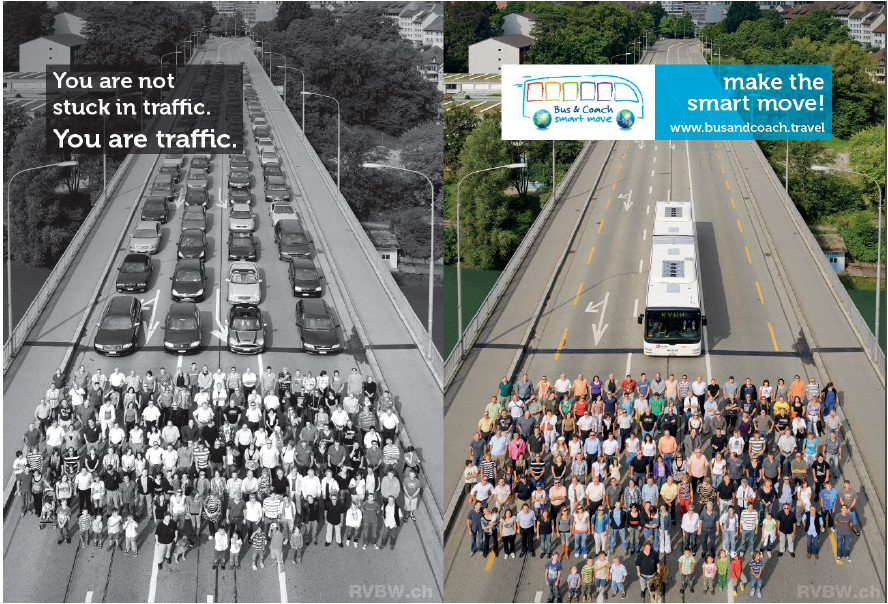 5
August 2016
IRU Passenger Transport Council and Taxi Group
Видение «Разумного хода»
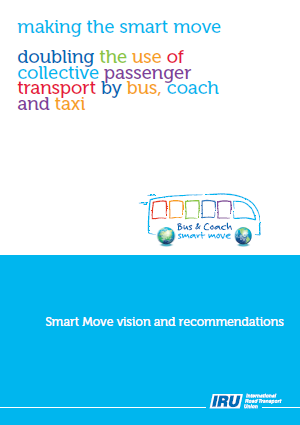 Группы высокого уровня «Разумный ход» - ситуация на сегодняшний день
Европейский форум мобильности граждан (ECMF)
Группа высокого уровня «Разумный ход  в странах СНГ
Группа высокого уровня «Разумный ход  в Индии
7
October 2016
Группы высокого уровня «Разумный ход»– 									взгляд в будущее
8
October 2016
Рекомендации рабочей группы высокого уровня «Разумный ход»
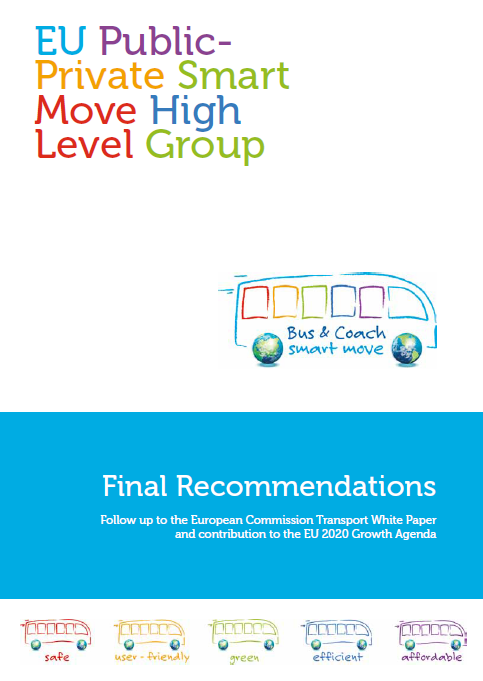 Отдавать предпочтение использованию общественного транспорта вместо использования личных автомобилей

 Благоприятные местные правила для автобусов и предоставление информации

 Повышение качества информации и услуг для всех клиентов
9
24 October, 2016
Presentation title to go here – Change in footer options
Рабочая группа «Разумный ход» в Евразии при САТ КТС СНГ
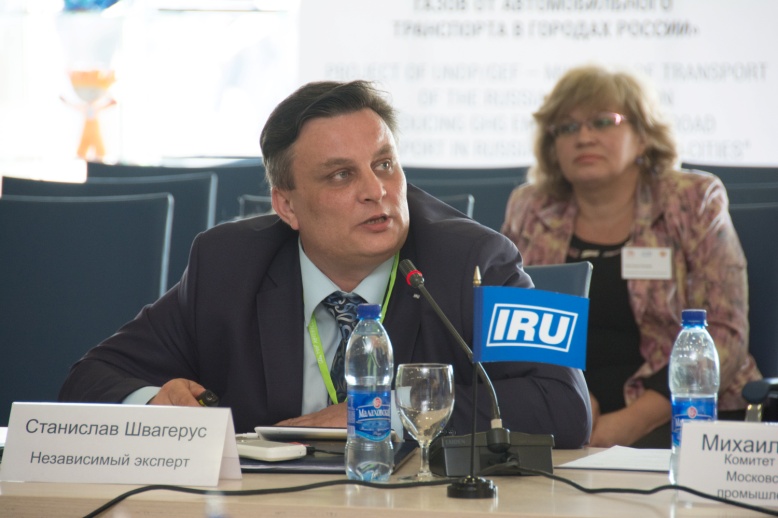 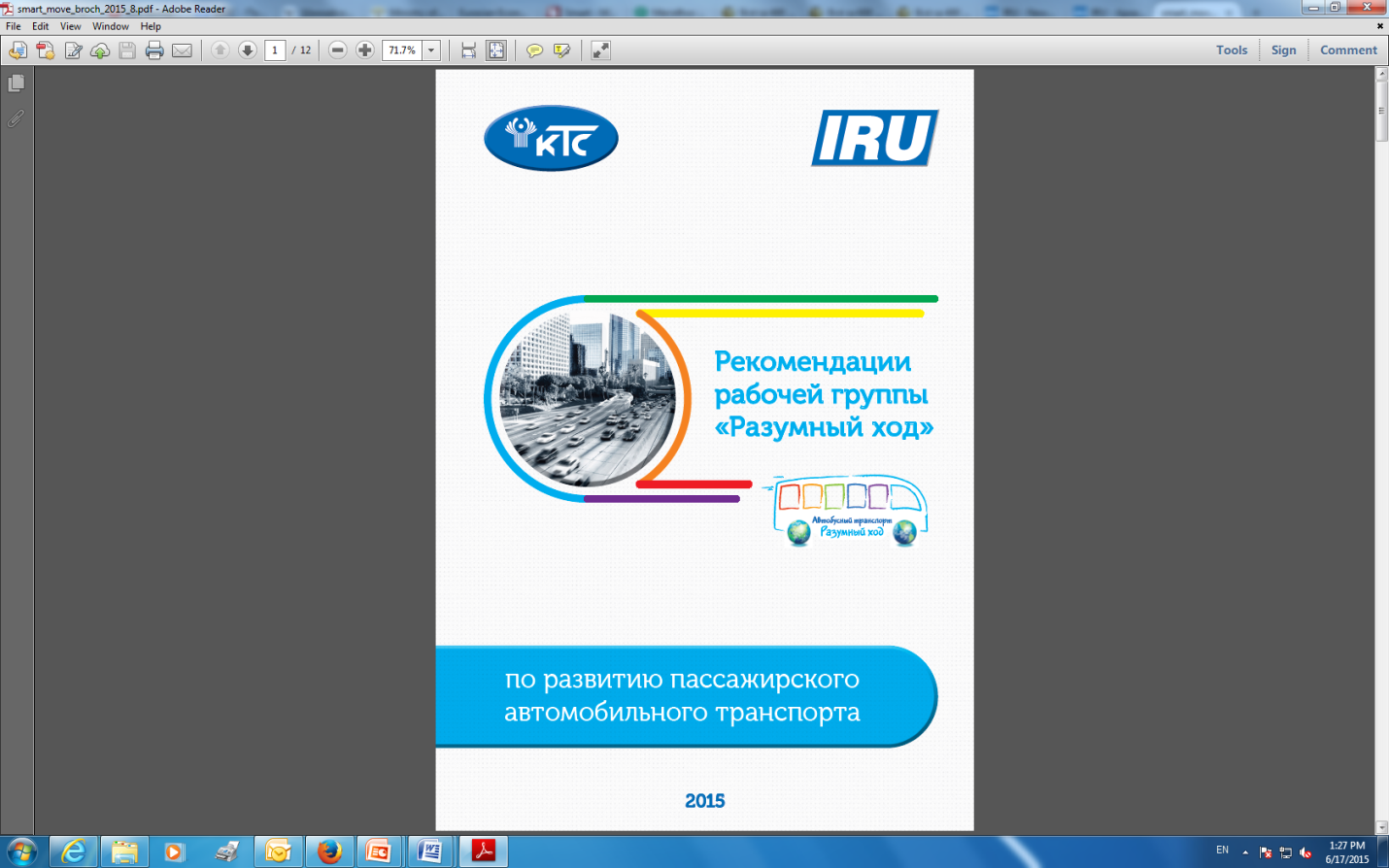 Законодательство
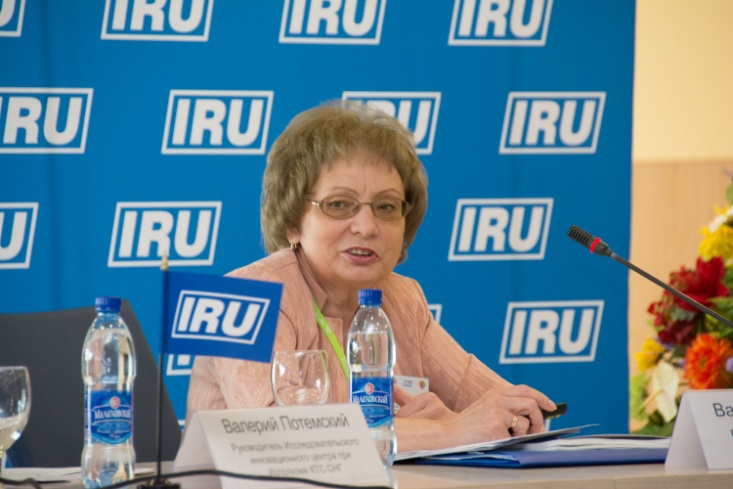 Автобусный туризм
Таксомоторные
 перевозки
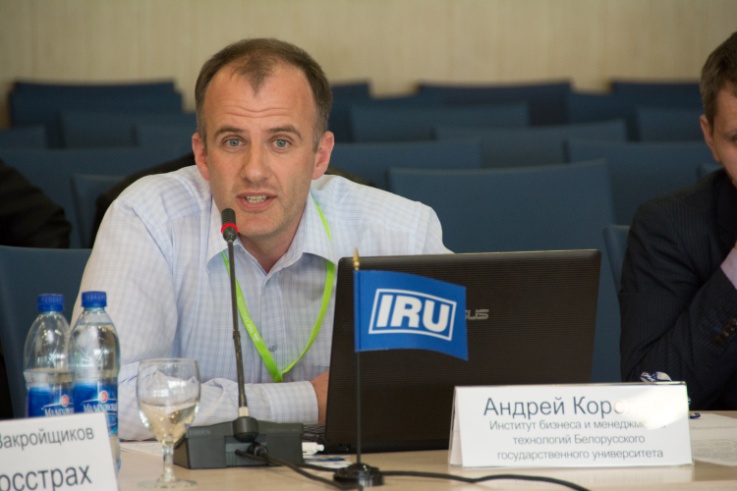 Автобусные 
городские перевозки
Обучение
10
24 October 2016
МЕЖДУНАРОДНЫЙ ОПЫТ РЕГУЛИРОВАНИЯ ТАКСОМОТОРНОЙ ДЕЯТЕЛЬНОСТИ
Автобусные перевозки в Евразии сегодня и завтра
Анализ состояния автобусных перевозок в государствах СНГ
Анализ законодательства 
Причины ДТП с автобусами
Инновации на автобусном транспорте
www.iru.org
Oleg.kamberski@iru.org